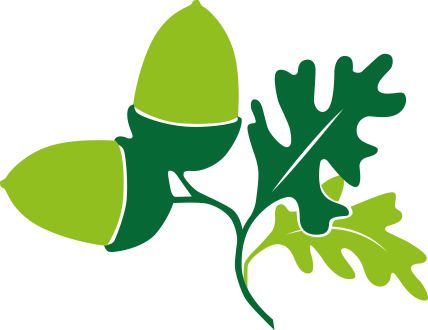 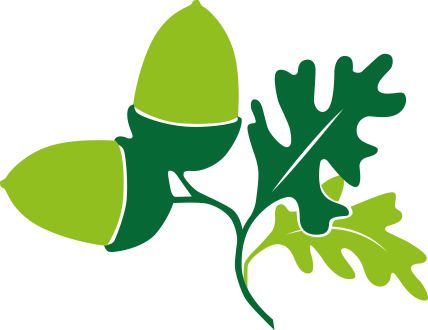 Citizenship
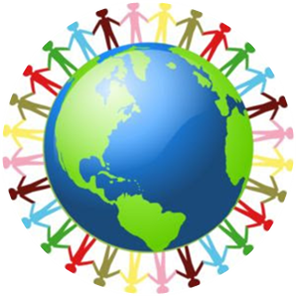 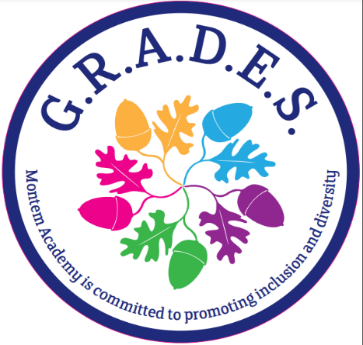 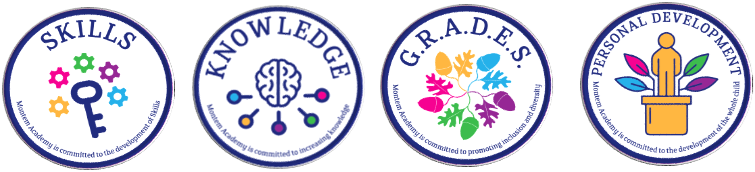 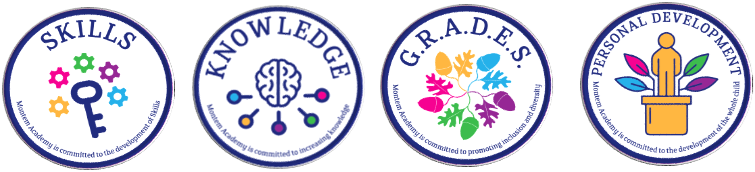 Week 5
Everyone to Excel through Pride and Ambition
Citizenship
ECO
Bella Lack – Campaigning for the Protection of Nature
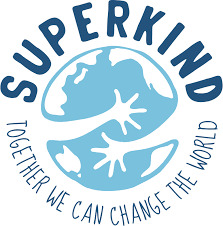 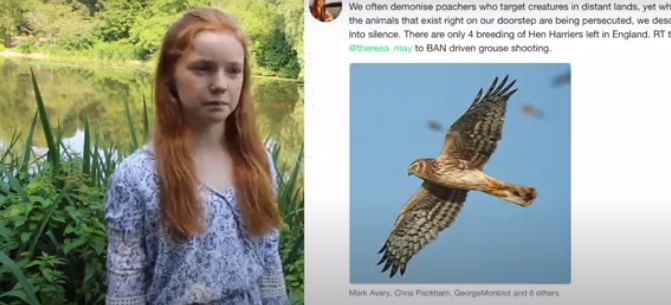 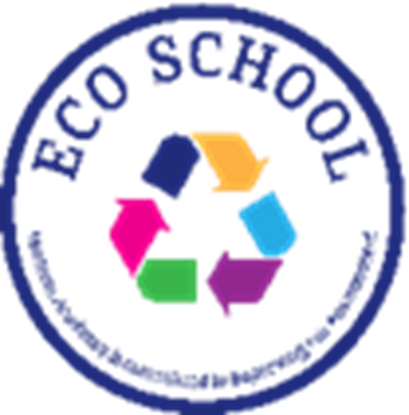 https://superkind.org/change-makers/bella-lack
Everyone to Excel through Pride and Ambition
[Speaker Notes: Click on the link for the video and then create a short task/question based on the video.]
Citizenship
Safeguarding
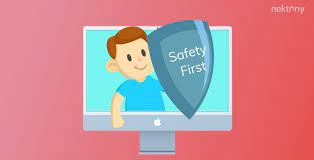 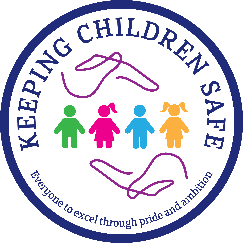 Everyone to Excel through Pride and Ambition
[Speaker Notes: Click on the link for the video and then create a short task/question based on the video.]
Citizenship
Arts
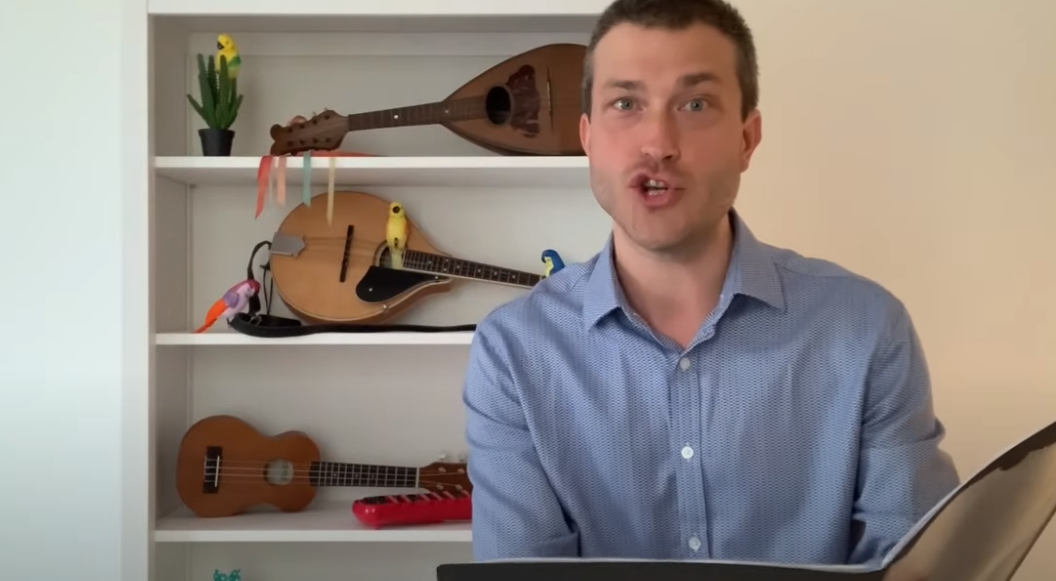 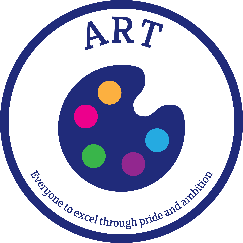 https://www.youtube.com/watch?v=VO0whvQ3QJA 
Watch 20-25
Everyone to Excel through Pride and Ambition
[Speaker Notes: Click on the link for the video and then create a short task/question based on the video.]
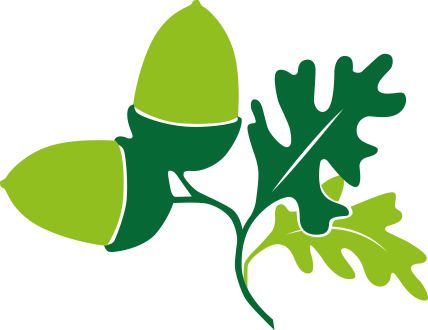 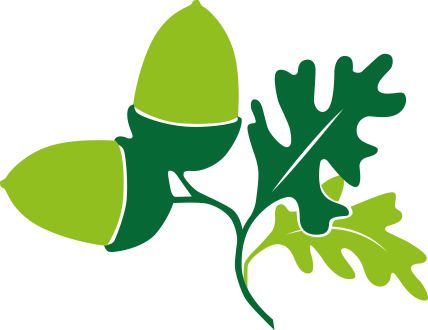 Citizenship
Inclusion
Down Syndrome Day 
21st March 2024
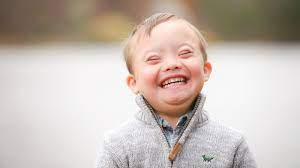 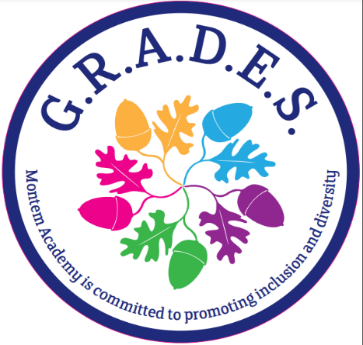 Everyone to Excel through Pride and Ambition
Citizenship
Sports 
Sam Oldham – Gymnast
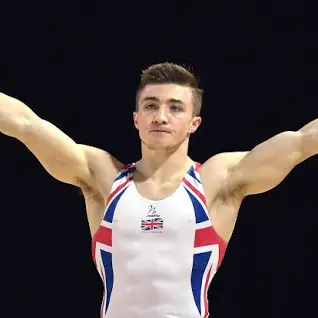 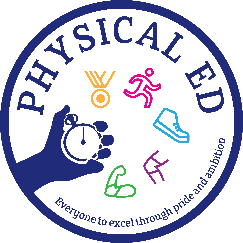 https://www.youtube.com/watch?v=y4wlIPICCCk&list=PLcvEcrsF_9zLiSsK0i03cYRbzLhVRIfQE&index=4
Everyone to Excel through Pride and Ambition
[Speaker Notes: Click on the link for the video and then create a short task/question based on the video.]